计划生育与健康教育相关政策解读
孙乐成    
海南省健康宣传教育中心
国家卫生健康委“三定”方案
新闻
国家卫生健康委“三定”方案出炉

国家卫生健康委员会“三定”方案公布 计生机构撤销透露什么信号？
文件
国家卫计委《“十三五”全国健康促进与教育工作规划》

海南省卫计委等九厅局《关于加强健康促进与教育的实施意见》

海南省编办、海南省卫计委《关于进一步加强市县公共卫生计生服务体制建设的指导意见》的通知

海南省卫计委《“十三五”海南省健康促进与教育工作规划》
国家卫计委《“十三五”全国健康促进与教育工作规划》
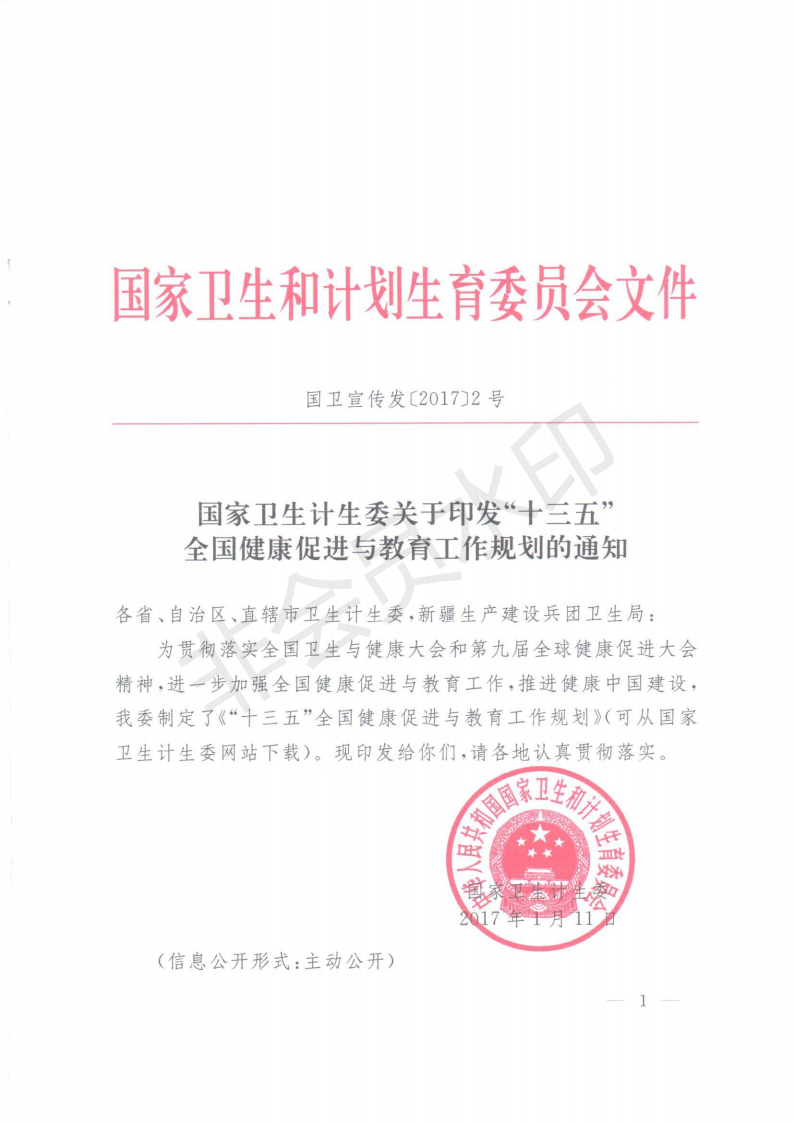 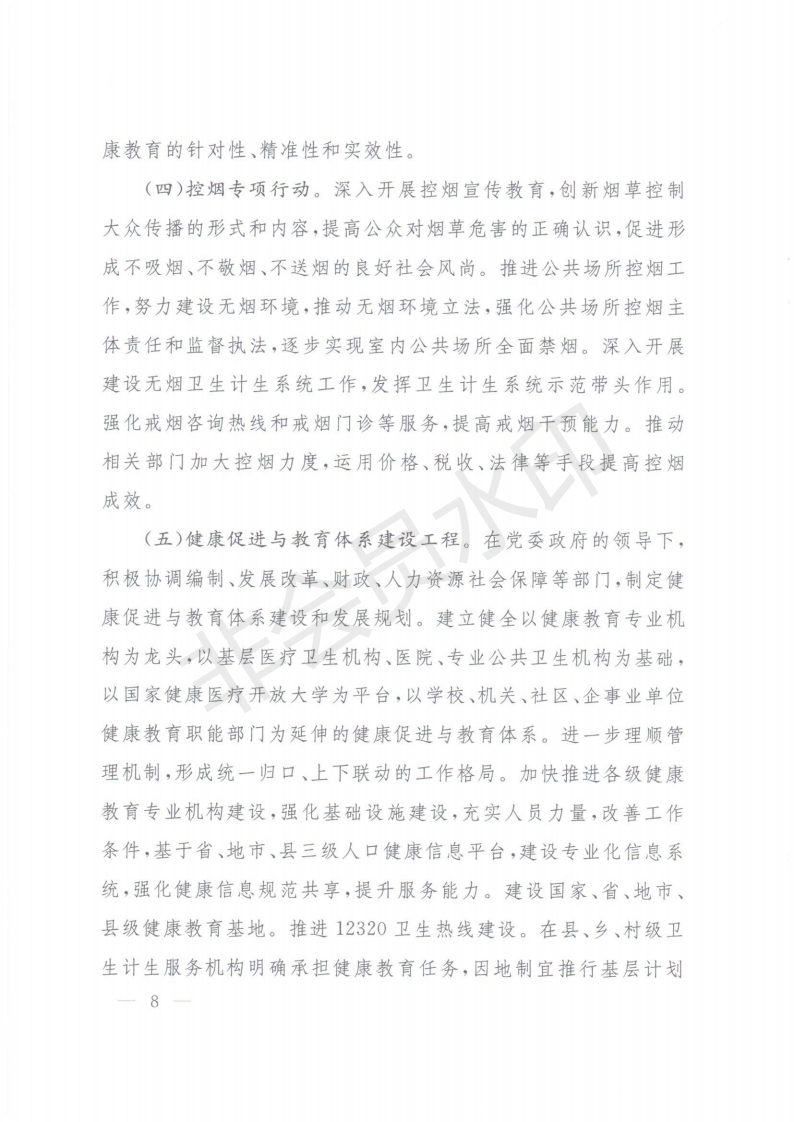 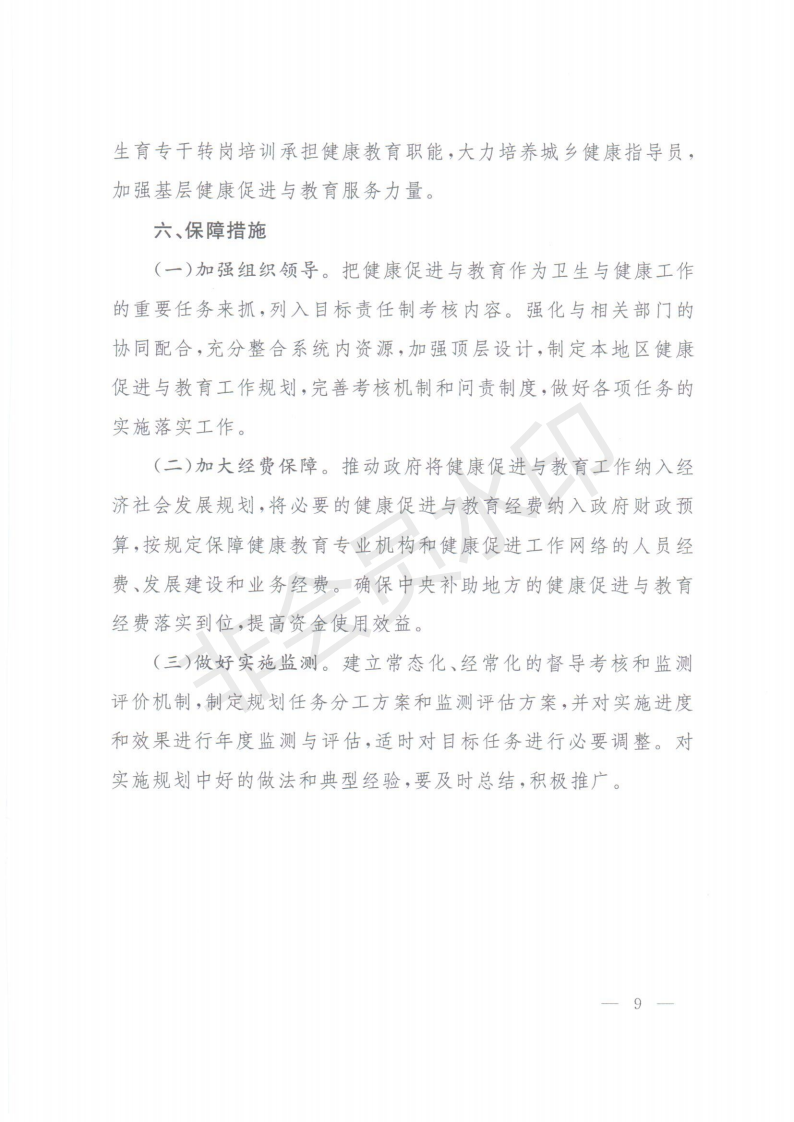 海南省卫计委等九厅局《关于加强健康促进与教育的实施意见》
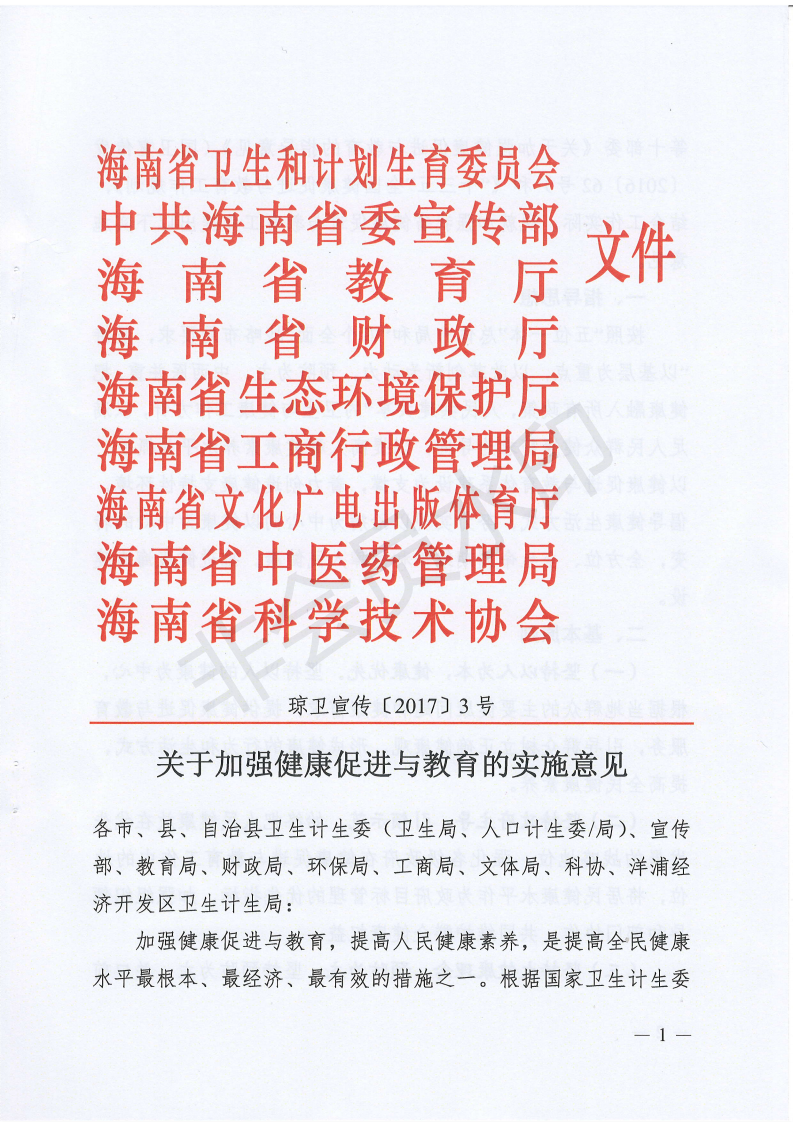 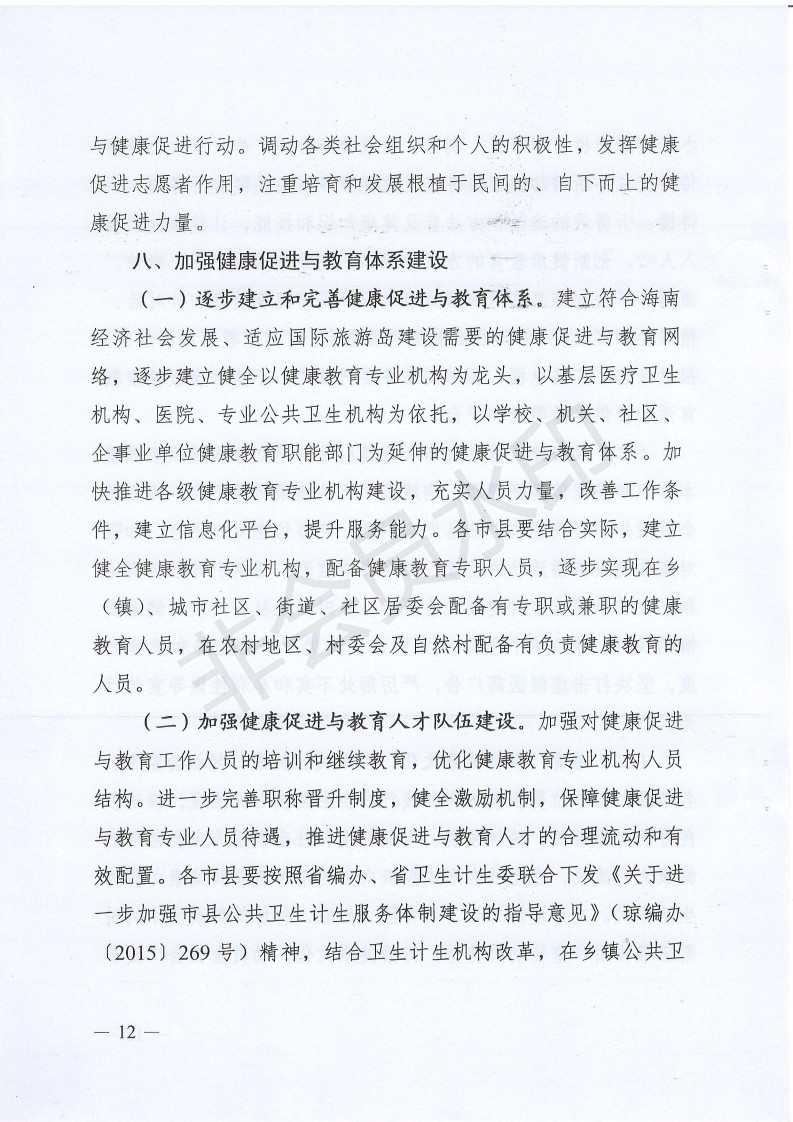 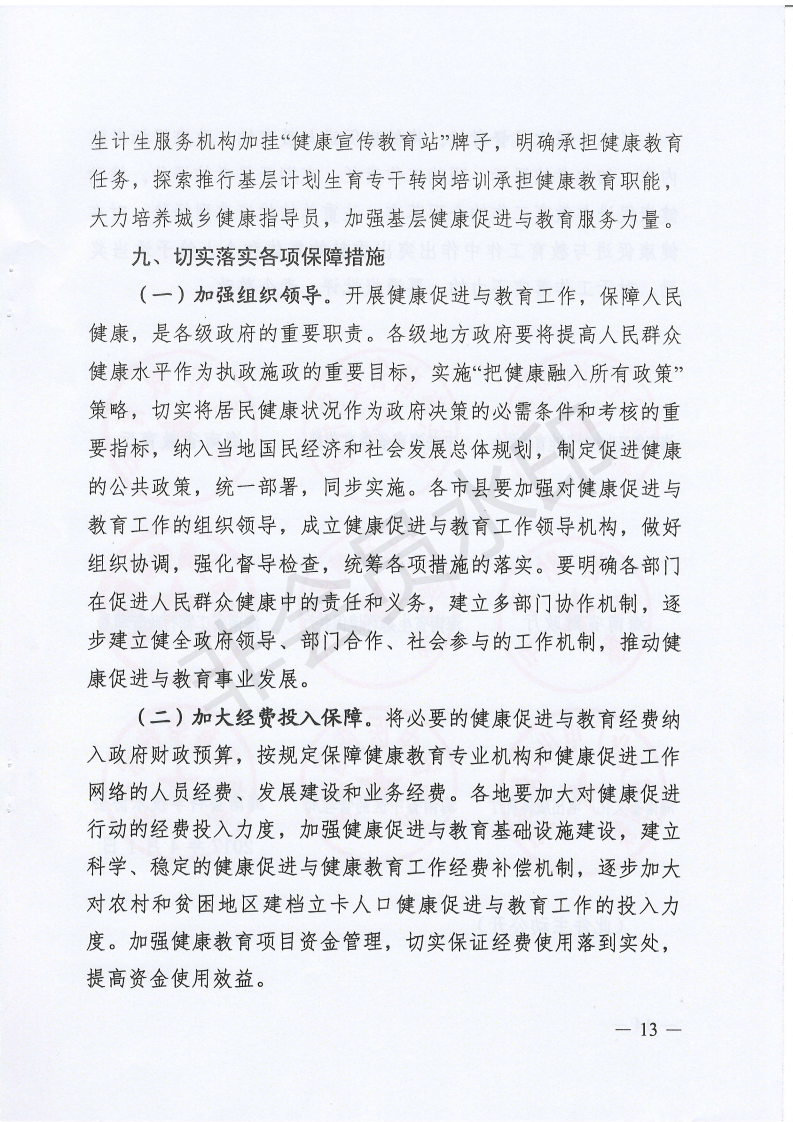 海南省编办、海南省卫计委《关于进一步加强市县公共卫生计生服务体制建设的指导意见》的通知
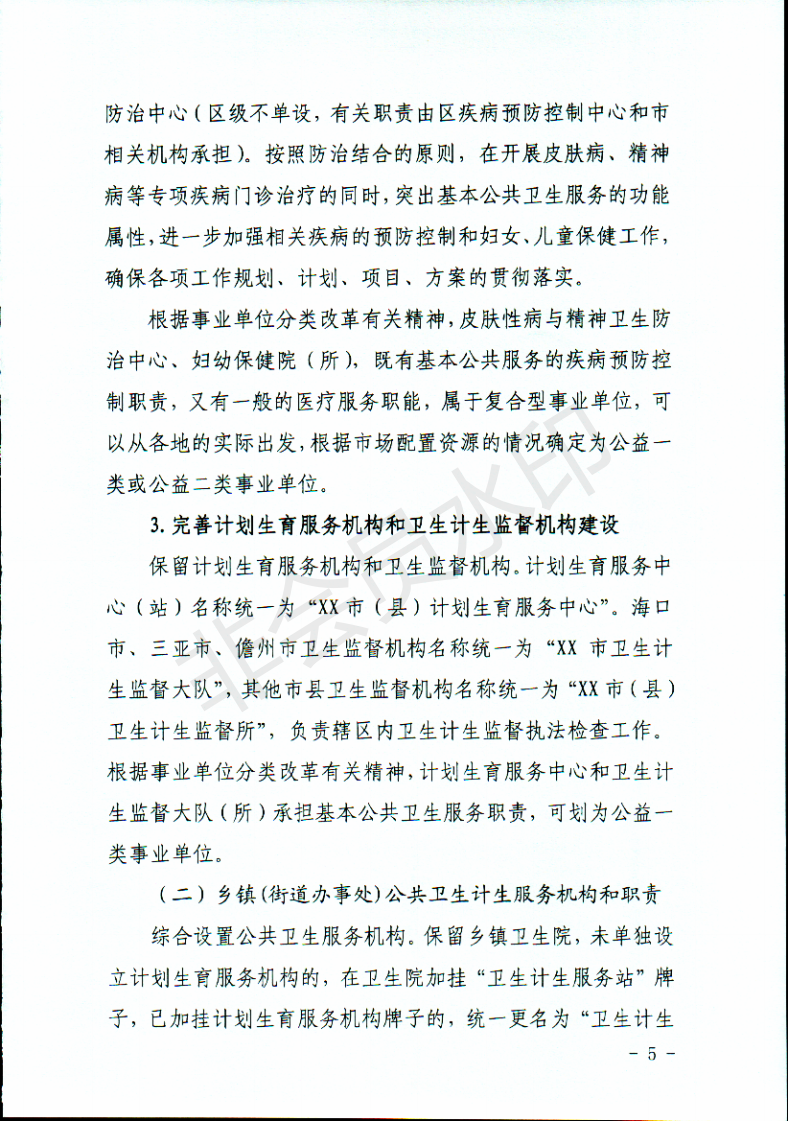 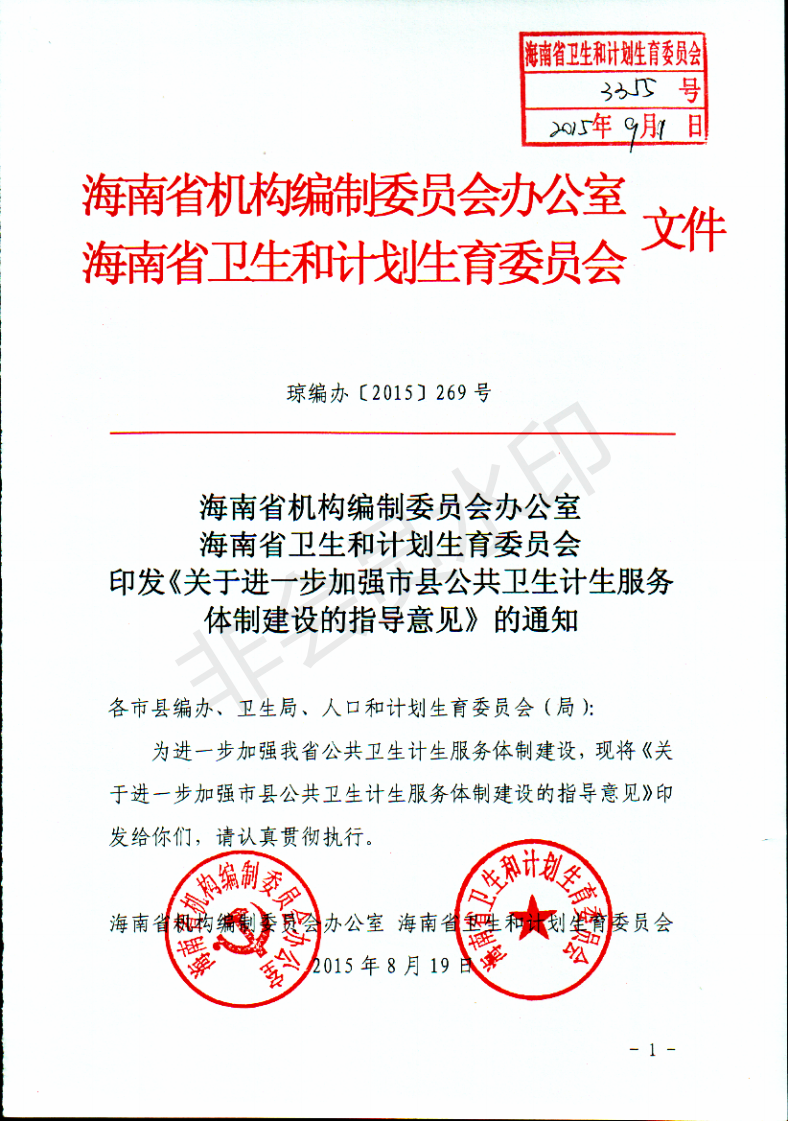 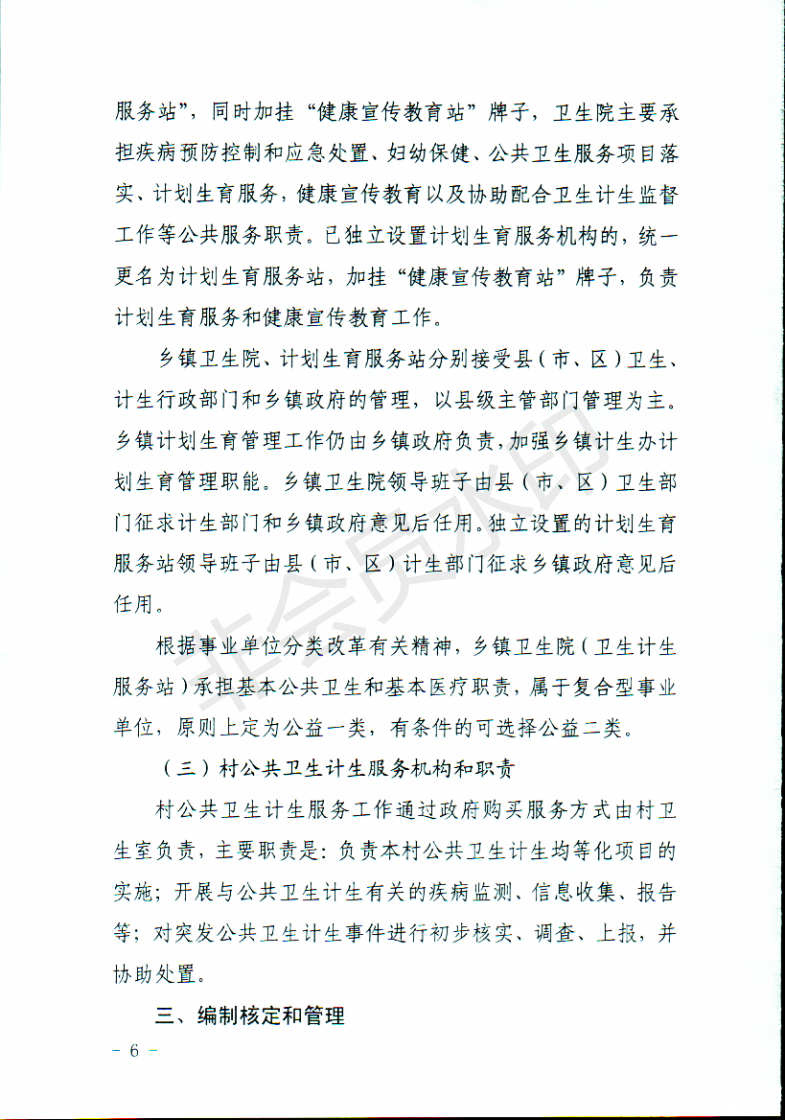 海南省卫计委《“十三五”海南省健康促进与教育工作规划》
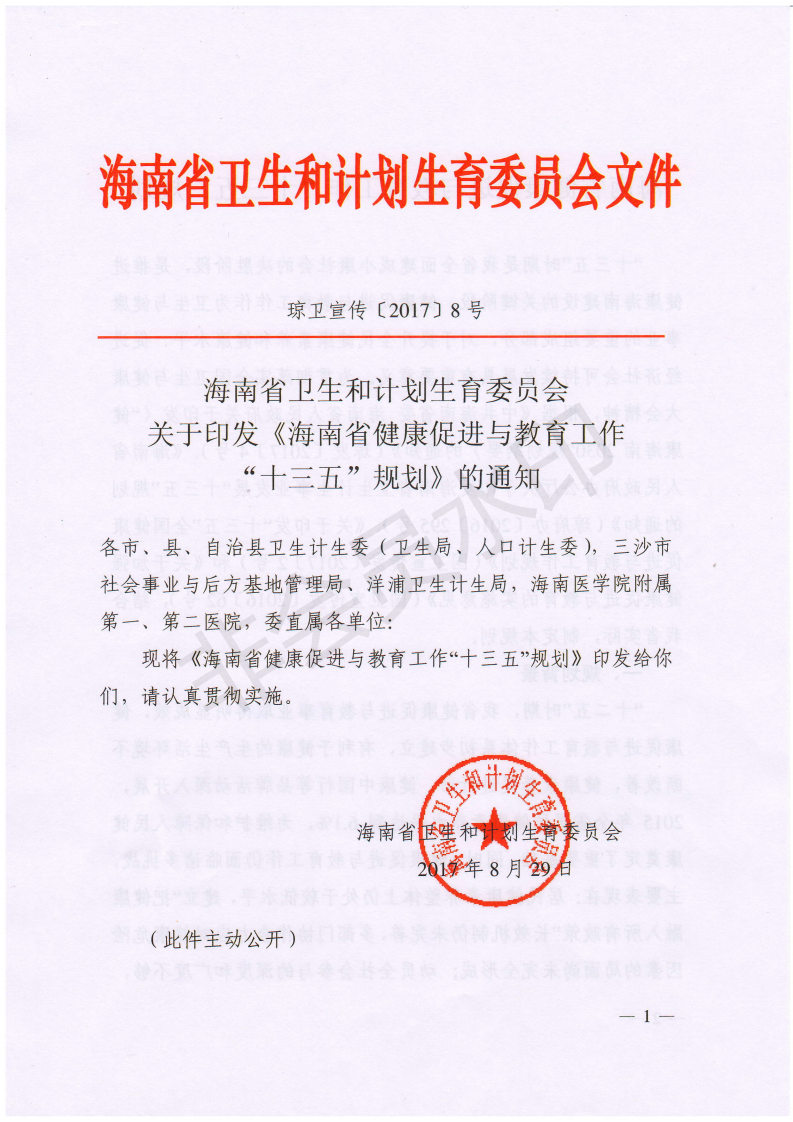 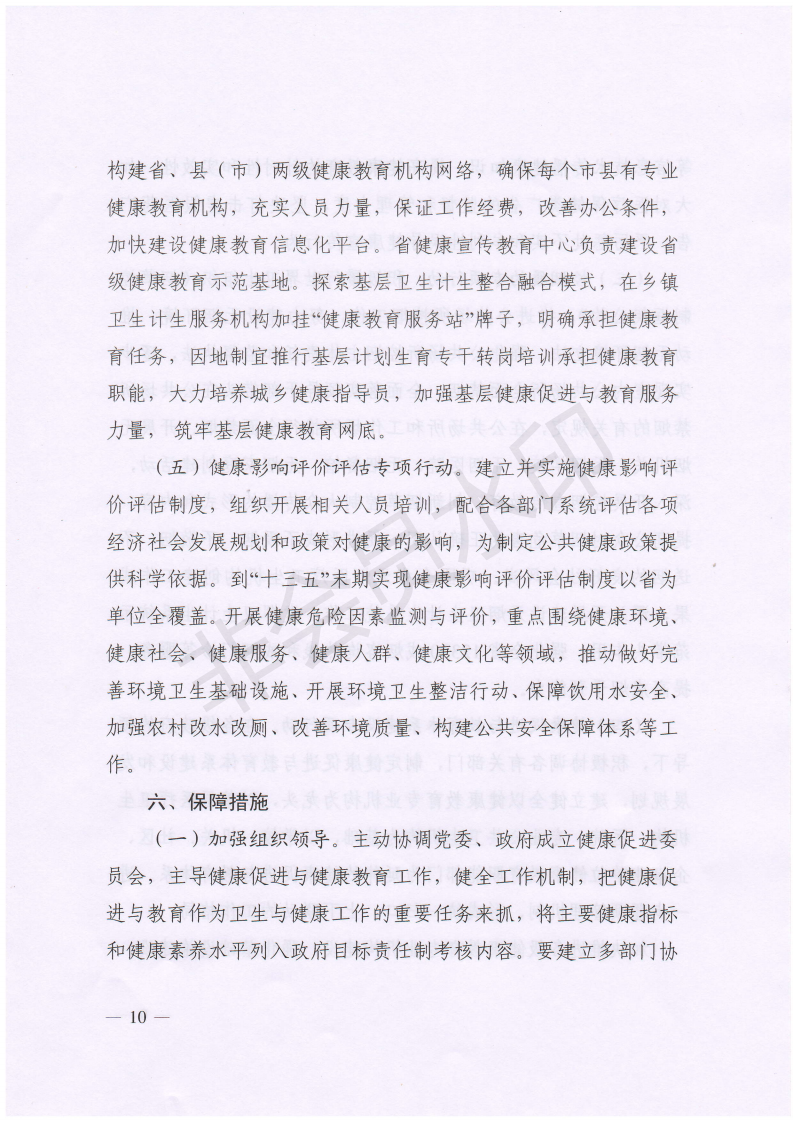 海南省人民政府办公厅《海南省卫生计生事业发展“十三五”规划的通知》
国家卫计委等十部委《关于加强健康促进与教育的指导意见》
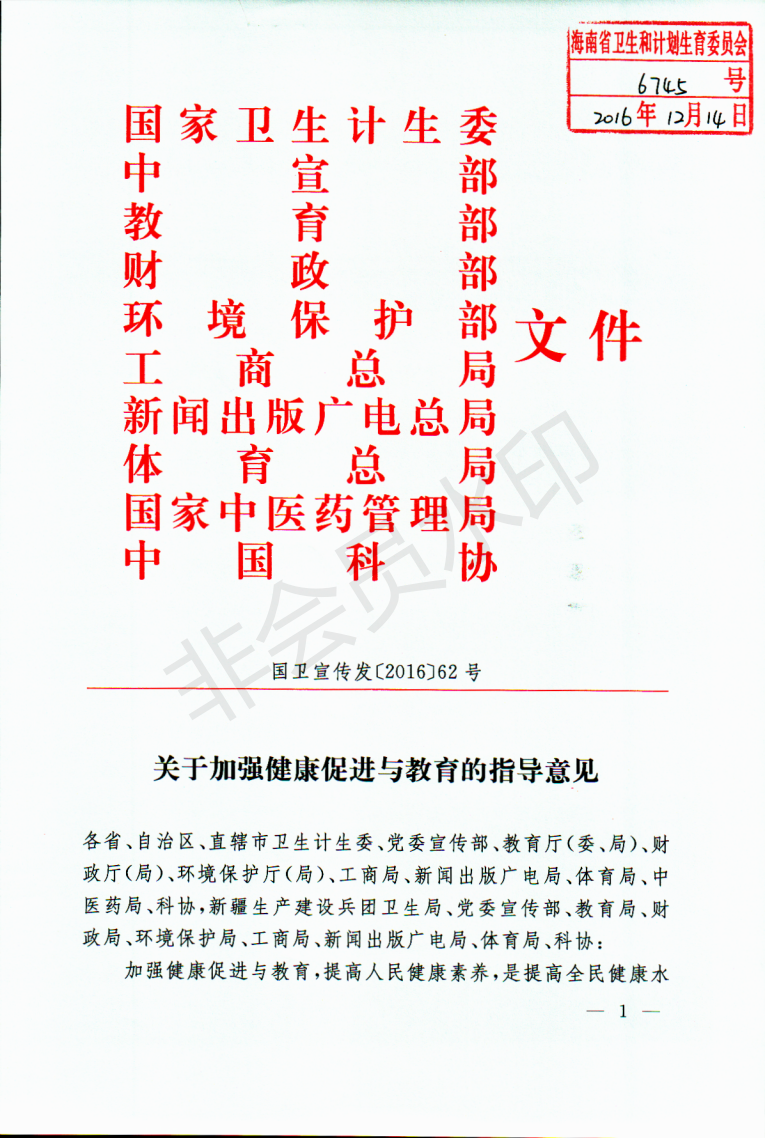 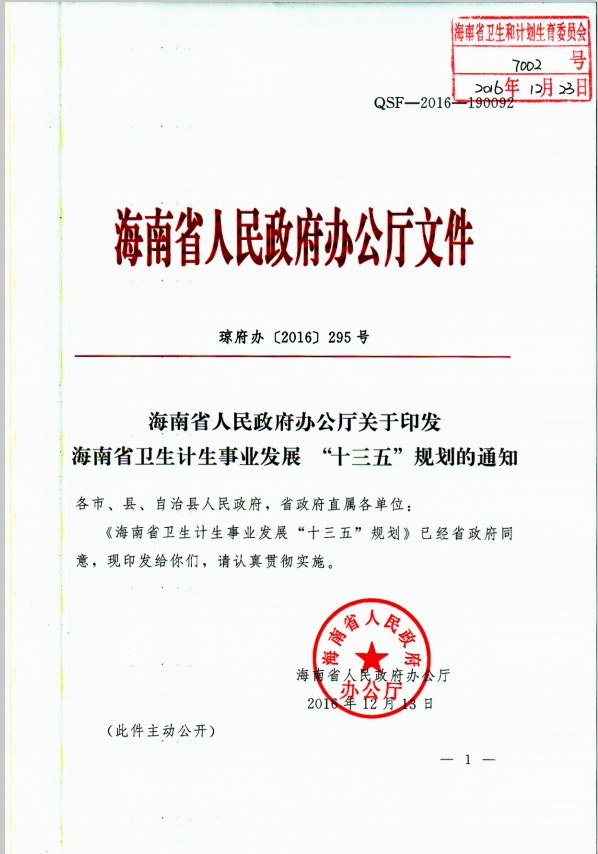 海南省政府《健康海南2030规划纲要》
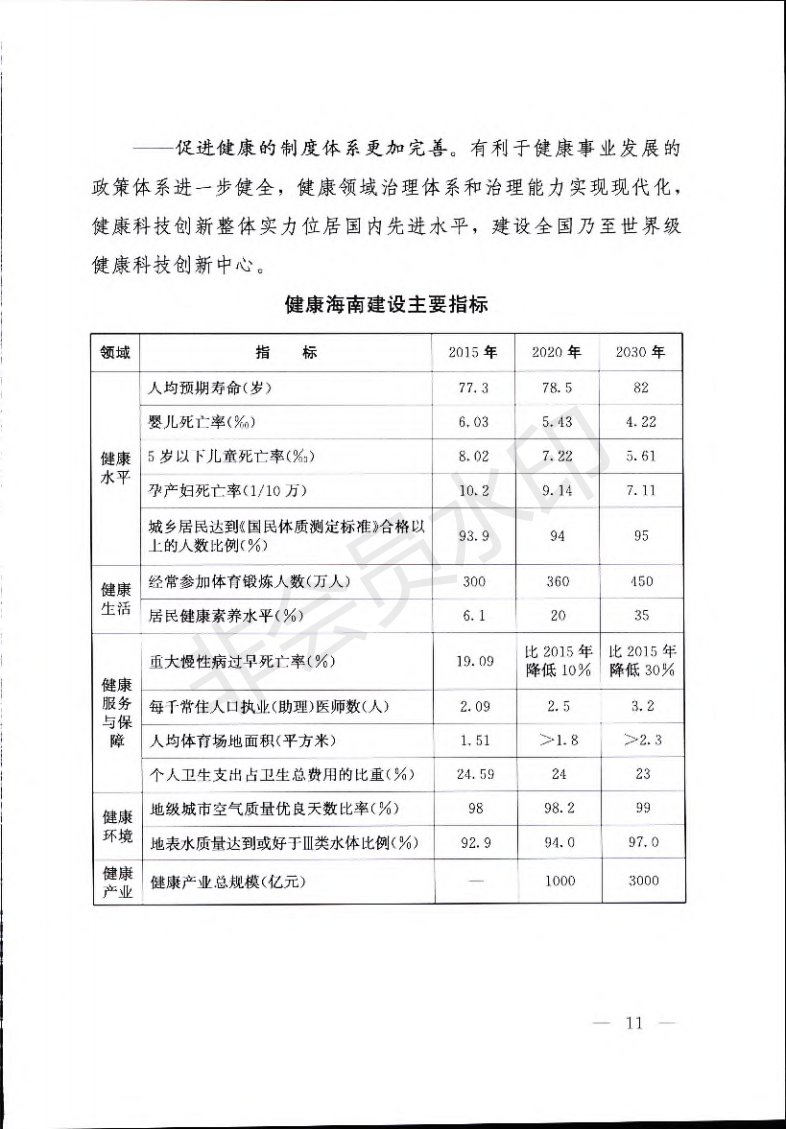 把握政策方向
学习政策，多看文件

学懂政策，不能曲解

指导下一步工作